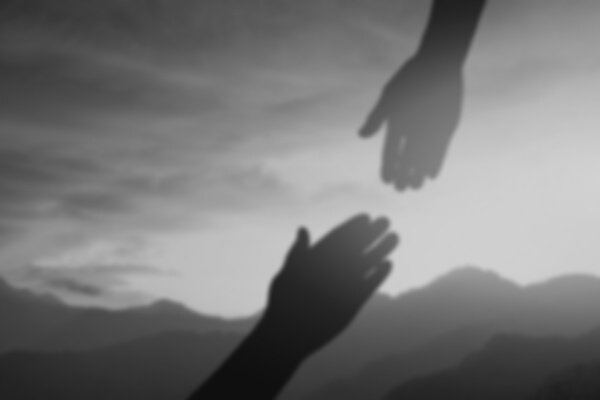 Δημόσια – Ιδιωτική Ασφάλιση: Το μίγμα για την κάλυψη 
και προστασία των πολιτών
Κατερίνα Κουτσογιάννη
Πρόεδρος Δ.Σ.
Ένωση Ασθενών Ελλάδας
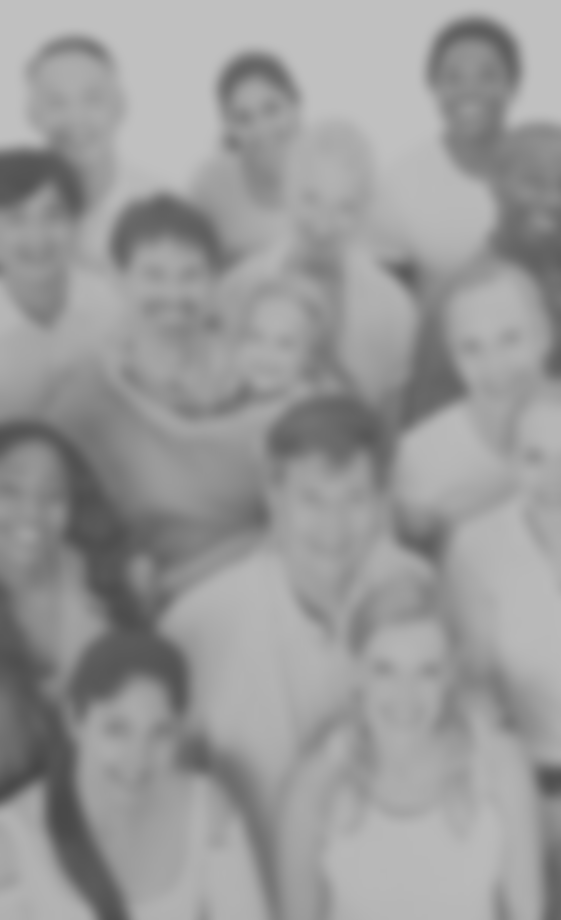 Η αυξανόμενη ζήτηση, ως συνέπεια της γήρανσης του πληθυσμού.

Η αύξηση του επιπολασμού των χρόνιων νοσημάτων, τα οποία αντιμετωπίζονται με μακροχρόνιες θεραπείες. 

Η αύξηση των προσδοκιών των χρηστών των υπηρεσιών υγείας.

Η αύξηση της προσφοράς νέας και πιο ακριβής ιατρικής τεχνολογίας.
Παράγοντες που επιδρούν στην ανοδική τάση των δαπανών υγείας
ΕΝΩΣΗ ΑΣΘΕΝΩΝ ΕΛΛΑΔΑΣ
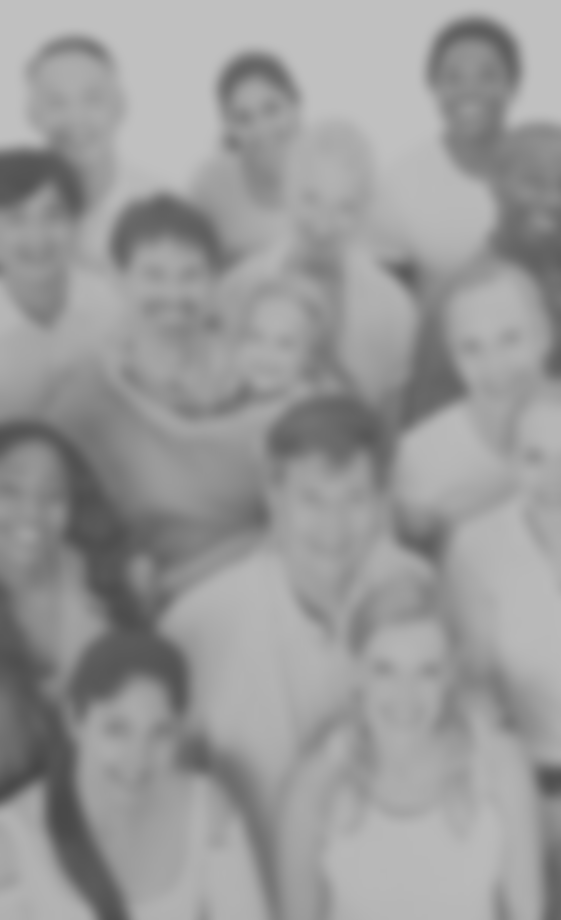 Καθολική κάλυψη του πληθυσμού σε μία βάση τεκμηριωμένης κωδικοποίησης και ιεράρχησης των αναγκών υγείας. 

Ανάπτυξη υπηρεσιών για τη χρόνια νοσηρότητα και δόμηση ενός ολοκληρωμένου συστήματος πρωτοβάθμιας φροντίδας. 

Μετατόπιση του κέντρου βάρους του υγειονομικού συστήματος από τη θεραπεία στην πρόληψη και τη δημόσια υγεία.

Συγκρότηση και εφαρμογή των αναγκαίων εργαλείων για την αποτροπή των καταστροφικών δαπανών.
Απαιτούμενες δομικές μεταβολές
ΕΝΩΣΗ ΑΣΘΕΝΩΝ ΕΛΛΑΔΑΣ
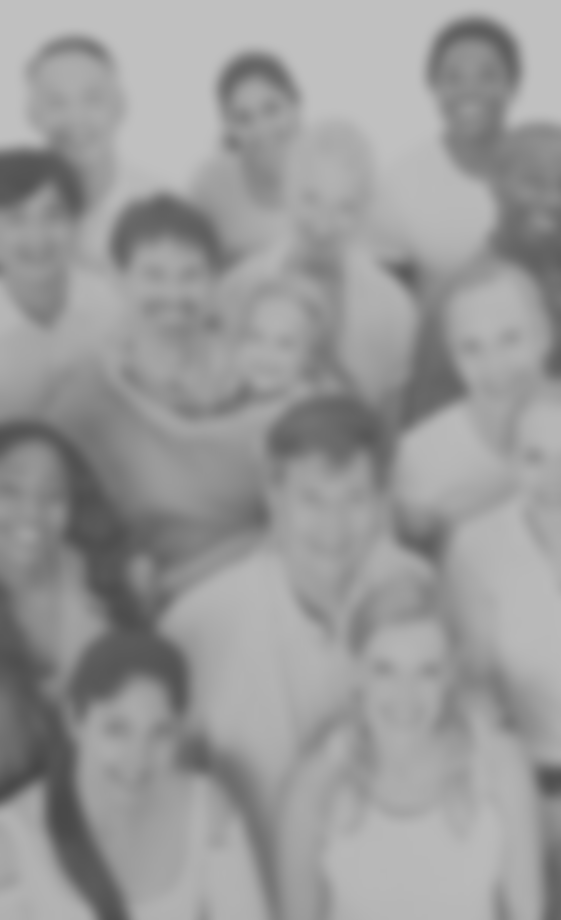 Πάνω από 7% του εισοδήματος των νοικοκυριών δαπανάται για ιδιωτικές και άτυπες πληρωμές.

Οι πληρωμές αυτές αποτελούν περίπου 40% της συνολικής δαπάνης υγείας. 

Μόνο το 4% αφορά στην ιδιωτική συμπληρωματική ασφάλιση. 

Η κάλυψη του πληθυσμού δεν ξεπερνά το 10%.
Η ιδιωτική δαπάνη υγείας
ΕΝΩΣΗ ΑΣΘΕΝΩΝ ΕΛΛΑΔΑΣ
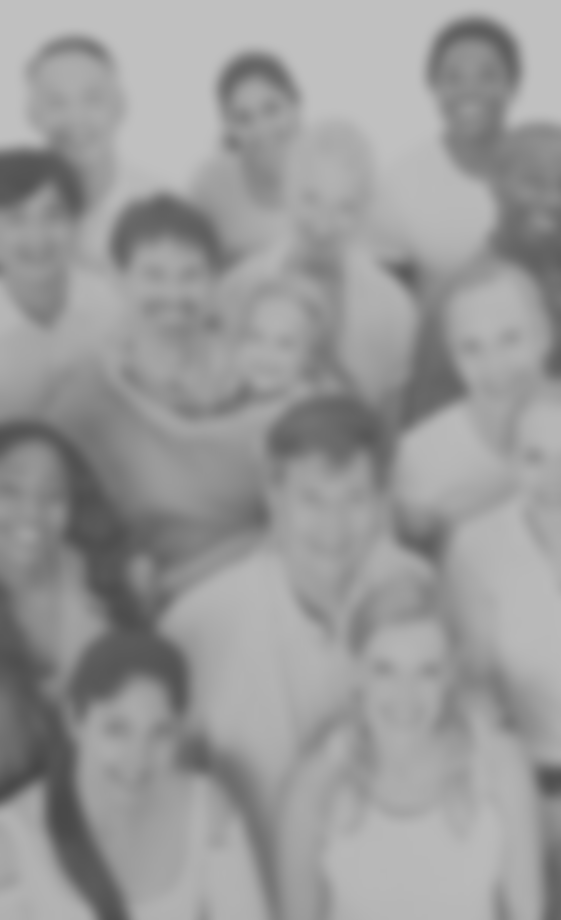 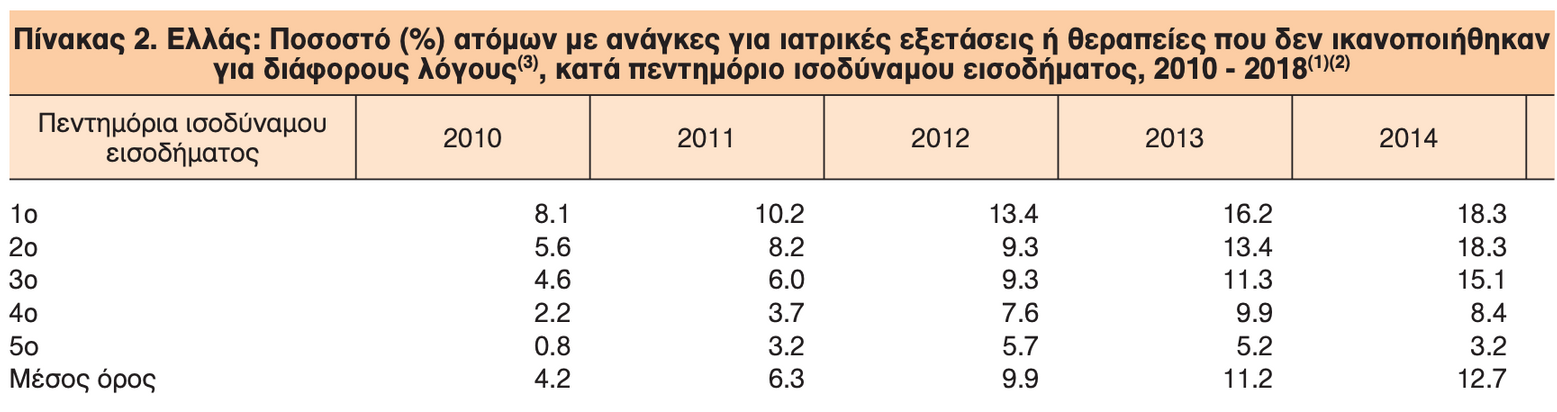 Ανεκπλήρωτες ανάγκες υγείας
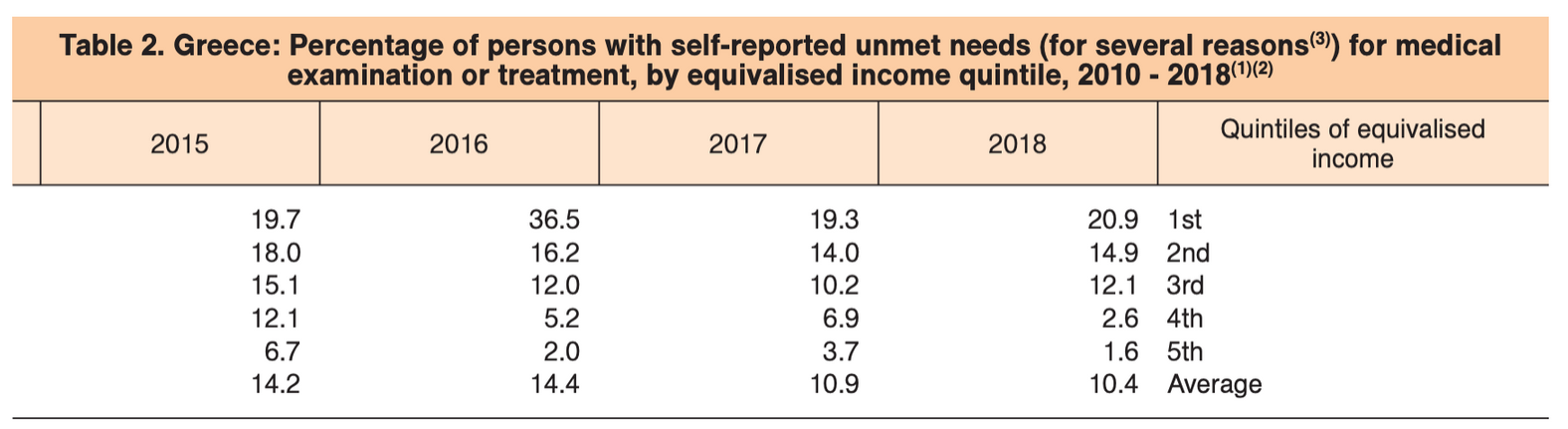 ΕΝΩΣΗ ΑΣΘΕΝΩΝ ΕΛΛΑΔΑΣ
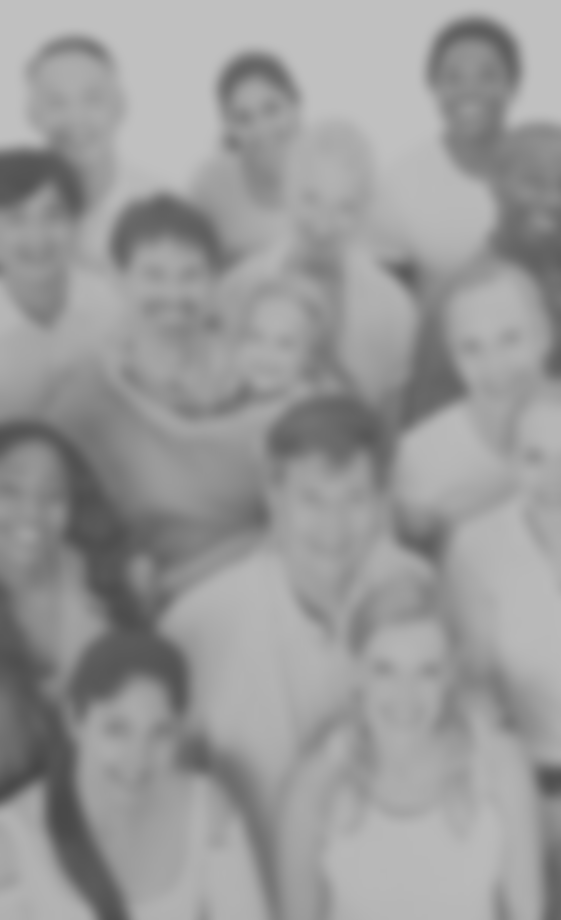 30% δημόσια χρηματοδότηση


30% δαπάνες μέσω ΕΟΠΥΥ


40% ιδιωτικές δαπάνες
Τα υποσύνολα της δαπάνης υγείας
ΕΝΩΣΗ ΑΣΘΕΝΩΝ ΕΛΛΑΔΑΣ
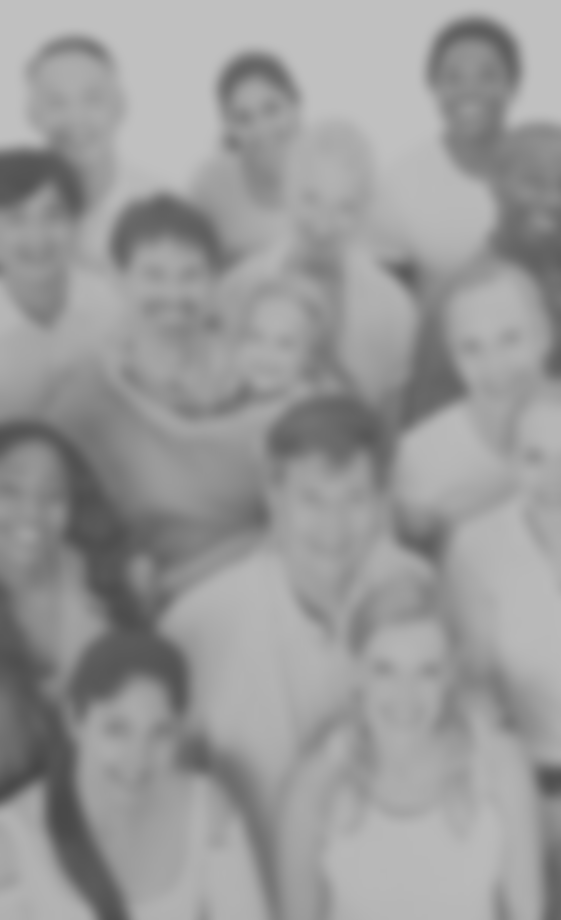 Ποια εργαλεία μπορούν και πρέπει να εφαρμοστούν για τη μείωση της ιδιωτικής δαπάνης και την ανακούφιση των νοικοκυριών και ιδιαίτερα των πιο ευάλωτων ομάδων.


Ποιο είναι το απαιτούμενο μείγμα των μεταρρυθμίσεων, έτσι ώστε στο σύνολο  της ιδιωτικής δαπάνης, τα υποσύνολα των καταστροφικών και των άτυπων πληρωμών να καλύπτουν το μικρότερο δυνατό ζωτικό χώρο.
Τα κρίσιμα ερωτήματα
ΕΝΩΣΗ ΑΣΘΕΝΩΝ ΕΛΛΑΔΑΣ
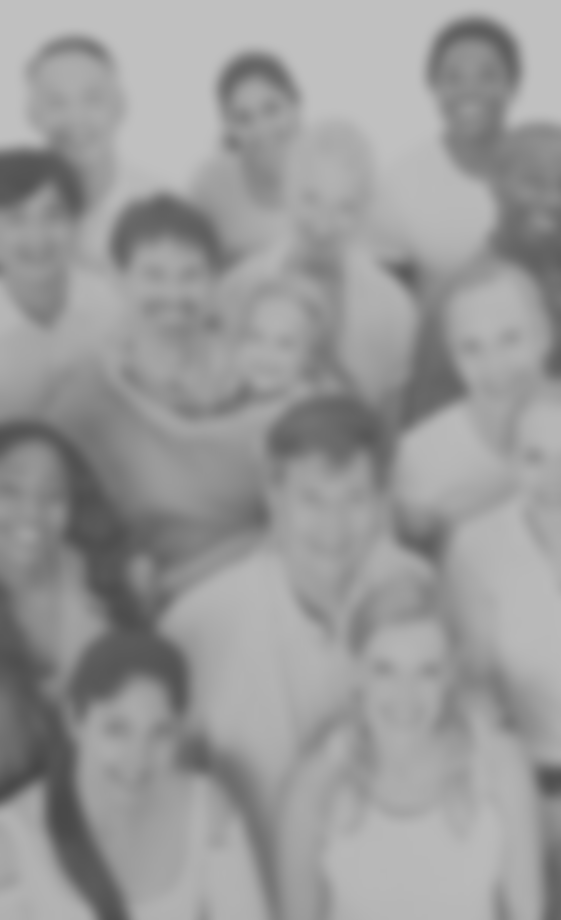 Ο σχεδιασμός ανάπτυξης των υπηρεσιών υγείας γίνεται με βάση επιδημιολογικά και νοσολογικά δεδομένα και όχι με οικονομικά κριτήρια. 

Οι κοινωνικές ανισότητες περιορίζονται (μείωση καταστροφικών και άτυπων πληρωμών).

Το εύρος των επιλογών αυξάνεται.

Διασφαλίζονται η διαφάνεια, η δημόσια λογοδοσία και η κοινωνική διαβούλευση.
Το πλαίσιο σύμπραξης με τον ιδιωτικό τομέα
ΕΝΩΣΗ ΑΣΘΕΝΩΝ ΕΛΛΑΔΑΣ
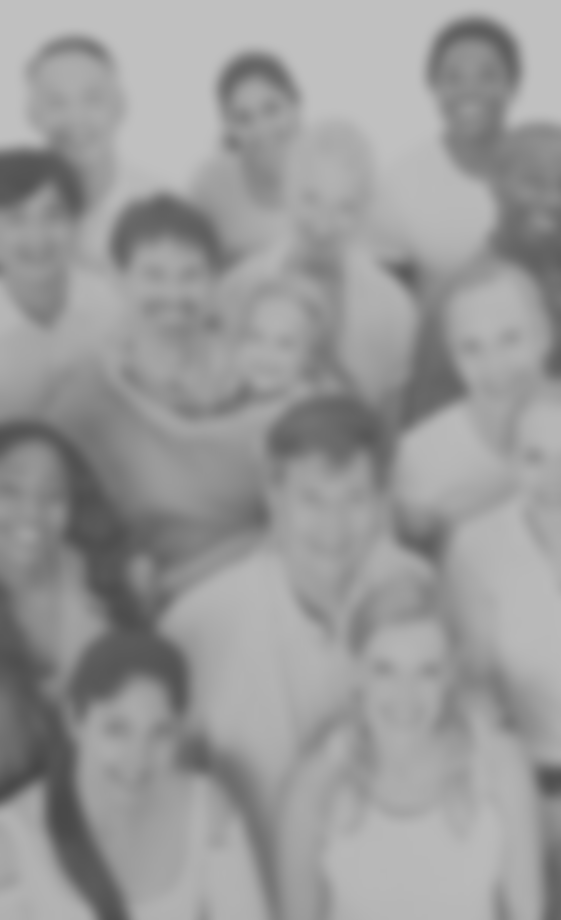 Ο δημόσιος διάλογος πέρα από αφορισμούς περί της ιδιωτικής ασφάλισης.



Συστηματική μελέτη για τον σχεδιασμό και τη διαμόρφωση ενός νέου βιώσιμου και με καλύτερες προοπτικές, συστήματος κοινωνικής ασφάλισης υγείας.
Το πλαίσιο της δημόσιας διαβούλευσης
ΕΝΩΣΗ ΑΣΘΕΝΩΝ ΕΛΛΑΔΑΣ
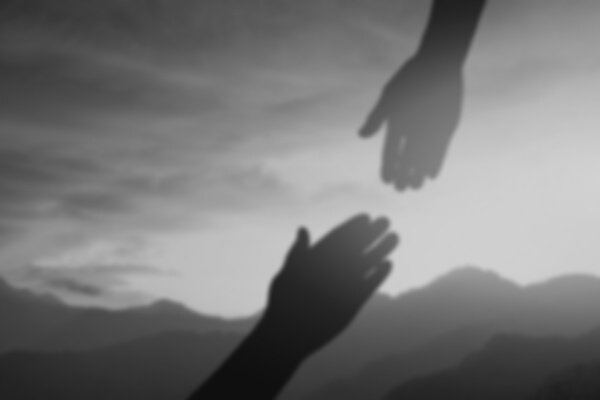 Δημόσια – Ιδιωτική Ασφάλιση: Το μίγμα για την κάλυψη 
και προστασία των πολιτών
Κατερίνα Κουτσογιάννη
Πρόεδρος Δ.Σ.
Ένωση Ασθενών Ελλάδας